Javier Liu, Dr. Chen-Fu Chiang
Simulation of Coin Based Discrete Quantum Random Walk Pseudo-Random Number Generator
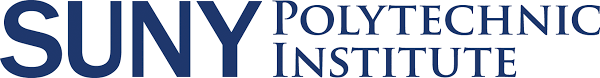 Results
Goal Statement
NIST SP 800-22: Statistical Test Suite for PRNG
To utilize the asymptotic, chaotic probability amplitudes of Discrete Coin Based Quantum Random Walks (DQRW) to produce binary sequences that pass the NIST SP 800-22 Randomness Statistical Test Suite
NIST SP 800-22 is a statistical test suite used to run on a random number generator (RNG) in order to see whether the data generated is truly “random.” based on a P-value.
P-value method for hypothesis testing

Null Hypothesis, H0: Binary bitstream is a random sequence

Level of significance ∝ = 0.01
If sequence was accepted as random, there’s an expected 1 sequence  in 100 sequences to be rejected as non-random.
If P-value ≥ 0.01, it indicates the sequence is random with 99% confidence
If P-value ≤ 0.01, it indicates the sequence is non-random with 99% confidence
Frequency Tests
Monobits Test: Examines the proportion of 0s and 1s in the bitstream. If P-value is inadequate, either there were too many 1s or too many 0s. 
Block Test: Examines the proportion of 0s and 1s in a m-bit block. Performs Monobits Test upon the block.
Set DQRW Parameters
Binary Sequence from Amplitudes
NIST SP 800-22 Tests
Implement DQRW
Runs Test: Examines the number of “runs” in the bitstream and compares it to that of a truly random sequence. If P-value is inadequate, it implies the oscillation between 1s and 0s was either too fast or too slow.
If Sequence Fails Tests
10-bit block with 6/10 ratio
1	1	1	0	1	0	1	0	1	0
1	1	0	1	0	1	0	0	0	1
0	0	0	1	1	0	1	0	1	1
0	1	1	1	0	0	0	1	1	1
Find ratios for remaining 10-bit blocks
Introduction to Classical Random Walks
Binary Matrix Rank Test: Examines the ranks of disjoint submatrices of the bitstream compares it to that of a truly random sequence to check for linear dependency within the sequence.
NIST SP800-22 Randomness Tests for the DQRWs-based PRNG.

	Test Name										  P-value		  Result

Frequency										0.350485	SUCCESS
BlockFrequency								0.122325	SUCCESS
CumulativeSums (forward)					0.739918	SUCCESS
CumulativeSums (reverse)					0.534146	SUCCESS
Runs												0.739918 	SUCCESS
LongestRun										0.350485  	SUCCESS
Rank												0.066882	SUCCESS
FFT												0.911413	SUCCESS
NonOverlappingTemplate					0.424142	SUCCESS
OverlappingTemplate							0.534146	SUCCESS
Universal											0.600000	SUCCESS
Serial (Test 1)									0.834308	SUCCESS
Serial (Test 2)									0.637119	SUCCESS
LinearComplexity								0.911413     SUCCESS
Random Excursions 							---------------		---------------
Random Excursions Variant					---------------		---------------
Approximate Entropy 							0.000000	FUTURE RESEARCH
1 0 0 1 0 1 0 0 0 0 1 0 1 0 0 0 0 0
Figure 7) Example of Frequency Tests
The Coin Based Classical Random Walk has the following algorithm:
On a number line, start at position x = 0
Flip a coin and track the result
Move right from position x if coin is heads, otherwise move left.
Repeat step 2, with new position x
Number of “runs”:	 1	2      3   4    5	      6		  7   8   9		10
Figure 8) Example of Runs Test
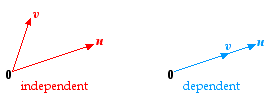 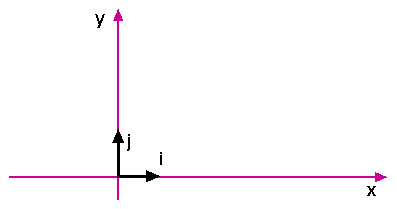 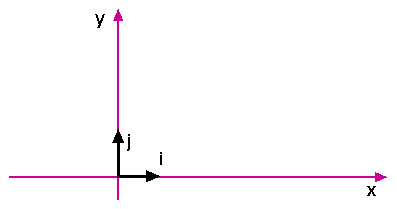 1 0 
0 1
1 0 0 1
Longest Run of Ones Test: Examines the length of the longest consecutive ones in the bitstream and compares it to that of a truly random sequence.
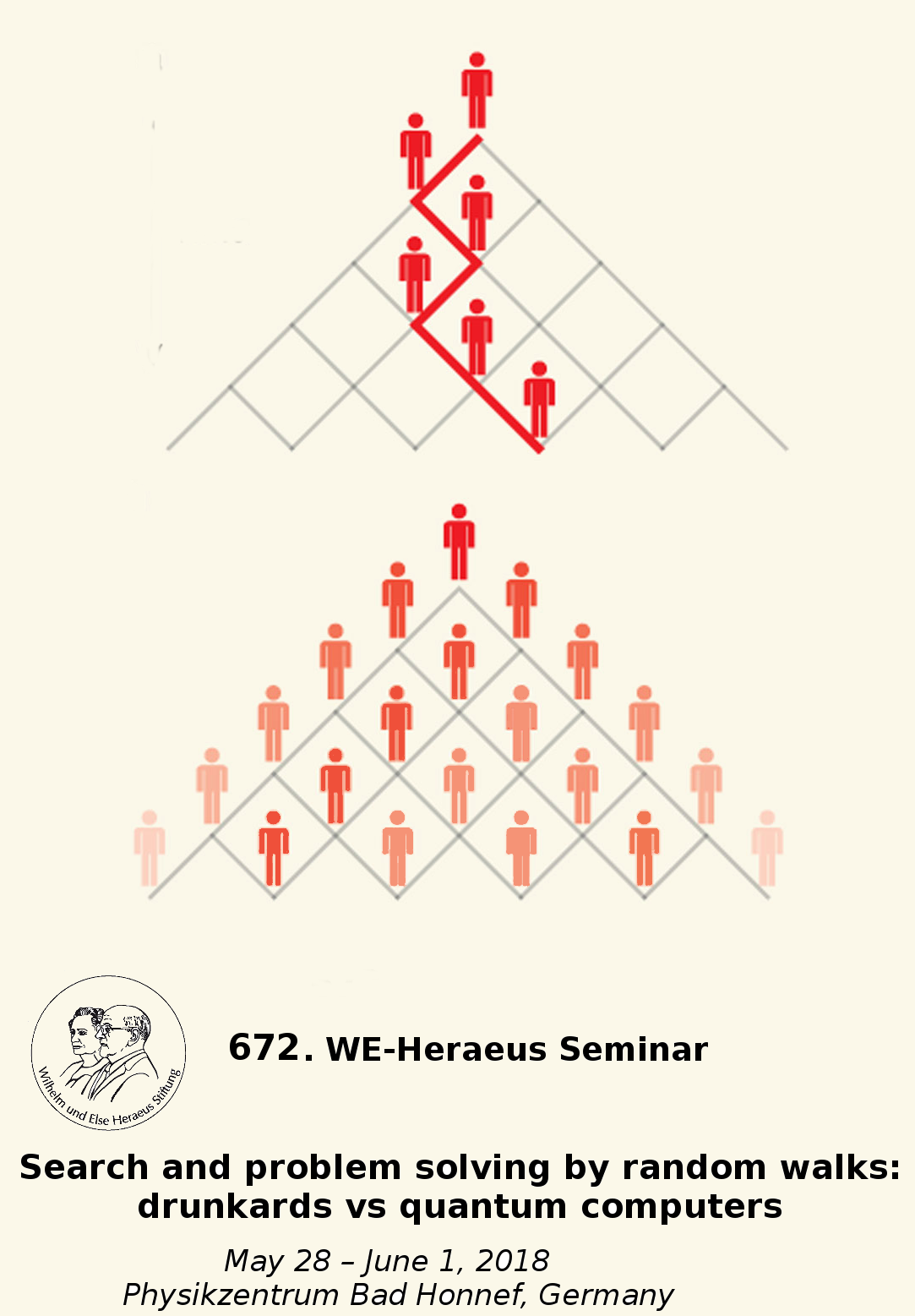 Figure 10) Example of Linearly Independent 2x2 Matrix
1 0 0 1 0 1 1 1 1 1 1 1 0 0 0
T
Template Matching Tests
Non-overlapping Template Matching Test: Examines the occurrences of a specified m-bit string in a m-bit window in the sequence. If pattern is found, set the window to the bit after the pattern. Otherwise, set it to the next bit in the sequence. 
Overlapping Template Matching Test: Performs Non-overlapping Template Matching Test except when a pattern is found, set the window to the next bit in the sequence.
Figure 9) Example of Longest Run of Ones Test
H
Discrete Fourier Transform (Spectral) Test: Examines the number of peak heights in the Discrete Fourier Transform of the sequence and compares it to that of the Discrete Fourier Transform of a truly random sequence to check for periodic patterns.
H
Figure 2) Example of Classical Walk
Figure 1) Example of Classical Walk
...
...
0
1
2
3
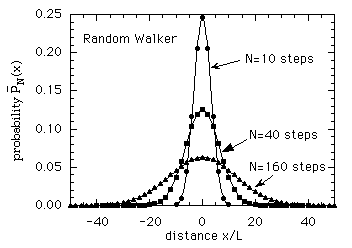 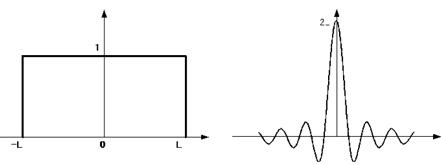 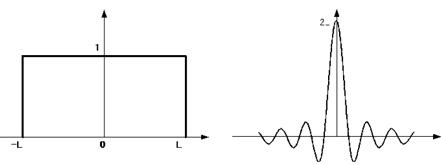 Only Overlapping Template Matching Test finds pattern
Both template matching tests finds pattern
0 0 1 0 1 1 0 1 1 0
Probability
Binomial (Gaussian Distribution) about the initial position, in this case 0
Template: 1011
1
4
2
5
Bit Numbers: 	          1      2      3     4       5     6      7      8      9     10
Figure 11) Discrete Fourier Transform of a Box-Car Waveform Peak Heights
Figure 12) Example of Template Matching Tests
Position
Maurer’s “Universal Statistical” Test: Examines the number of bits between recurring patterns to check if the sequence can be significantly compressed without loss of data. If P-value is inadequate, it implies the sequence is significantly compressible.
Time
Time
Linear Complexity Test: Examines the length of the linear feedback shift register (LFSR) of the sequence to see whether the sequence is complex enough to that of a truly random sequence. Inadequate P-values implies the sequence has a short LFSR.
Figure 3) Distribution of Classical Random Walk
Introduction to Quantum Random Walks
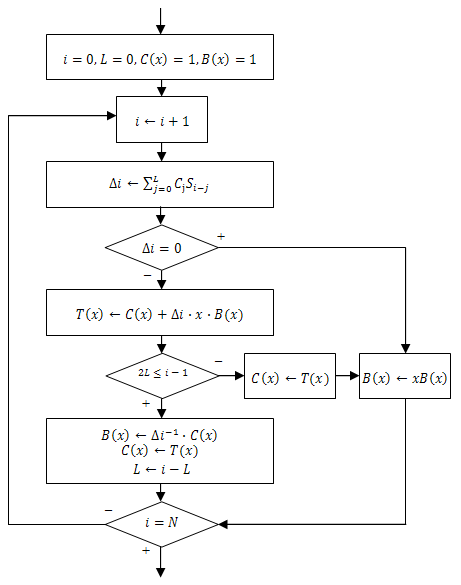 The Discrete Coin Based Quantum Random Walk is the quantum implementation of the Classical Walk, but uses qubits and superposition.

Quantum system with two subspaces: |x⟩ and |c⟩, where x is the initial position (in this case 0) and c is the coin state, -1 or 1. 
Two unitary operators 
Ĉ, coin operator which acts upon the coin subspace
Ŝ |x, 0⟩ = |x - 1, 0⟩ and Ŝ |x, 1⟩ = |x + 1, 1⟩, shift operator which looks at the coin subspace and acts upon the position subspace accordingly.
If Ĉ holds a 0, shift left. If Ĉ holds a 1, shift right.
Repeat step 2 until the walk is finished.
Measure the resulting position.
Figure 19) Table of Results
Serial Test: Examines the frequency of all possible (m),(m-1), and (m-2)-bit, patterns in the sequence and compares it to that of a truly random sequence. If P-value is inadequate, the sequence’s patterns are not uniform.
Future Endeavors
Approximate Entropy Test
Random Excursions Test
Random Excursions Variant Test
Discrete Quantum Random Walk along higher dimensional structures
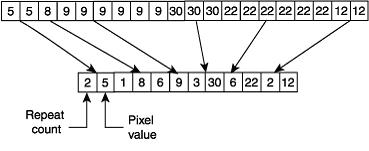 1 0 0 1 0 1 0 1 0 1 1 1 0 0 0 
(m)     = 3 		  m000= 1,m001= 1,m010= 3,m011= 1,m100= 2,m101= 3,m110= 1,m111= 1 
(m-1) = 2		  m-100= 2 ,m-101= 4 ,m-110= 5 ,m-111= 2
(m-2) = 1		  m-20= 8, m-21= 7
1 0 1 1 0 0 0 1 0 0 1 1 0 0 1 
(m+1) = 3 		  m000= 1,m001= 3,m010= 1,m011= 2,m100= 3,m101= 1,m110= 2,m111= 0 
(m)     = 2		  m-100= 4 ,m-101= 4 ,m-110= 4 ,m-111= 2
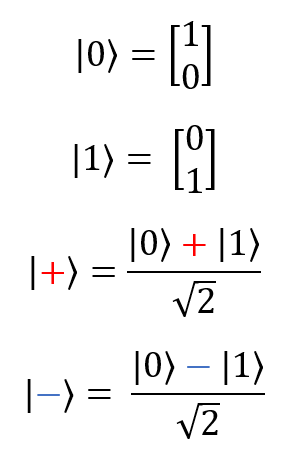 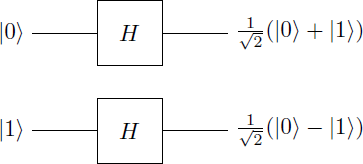 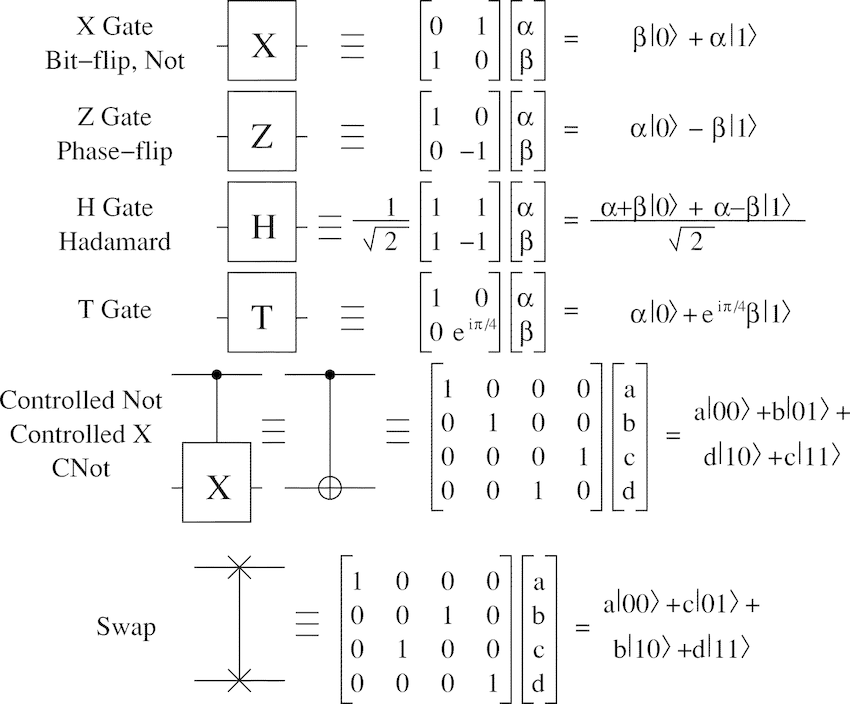 Let Ĉ = Hadamard Gate =
Figure 14) Berlekamp-Massey Algorithm Used to Find Sequence LFSR
Uniform superposition
Figure 13) Example of Compression Algorithm: Run Length Encoding
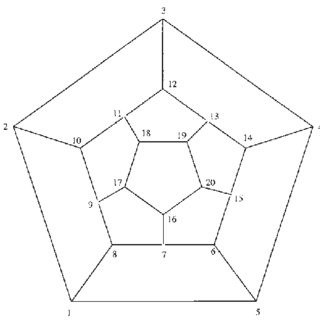 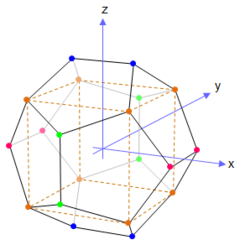 Random Excursions and Variant Tests: Examines the number of “cycles” with a certain amount of occurences of a particular state and comparing it to that of a truly random sequence. If P-value is inadequate, the sequence’s distribution of a particular state across all “cycles.” The normal Random Excursions Test examines integer states [-4,-1] ⋃ [1,4], while the variant Random Excursions Test examines states [-18,-1] ⋃ [1,18].
Figure 15) Example of Serial Test
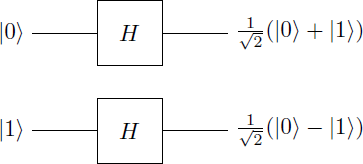 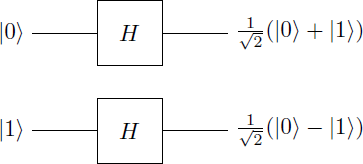 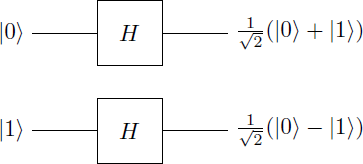 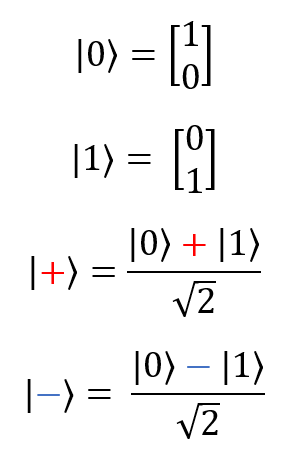 Approximate Entropy Test: Examines the frequency of all possible (m) and (m+1)-bit patterns in the sequence and compares it to that of a truly random sequence. Similar to the Serial Test in its purpose.
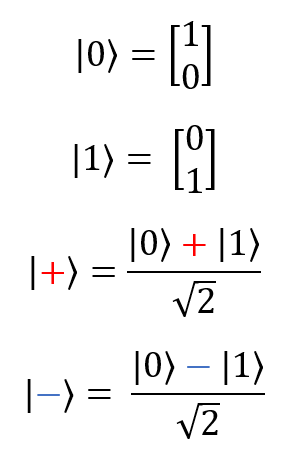 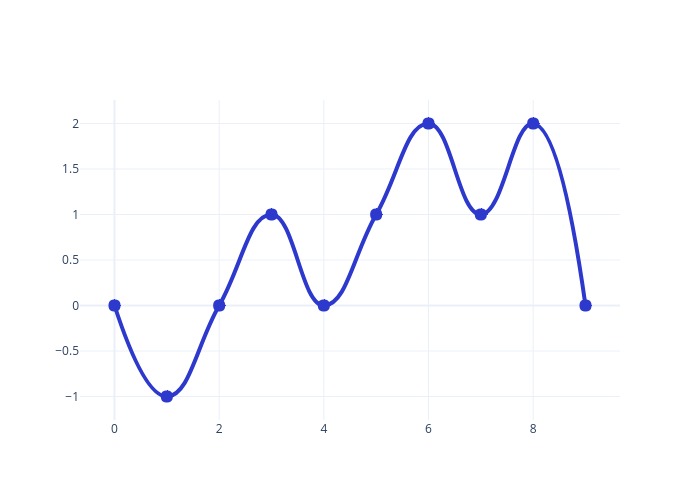 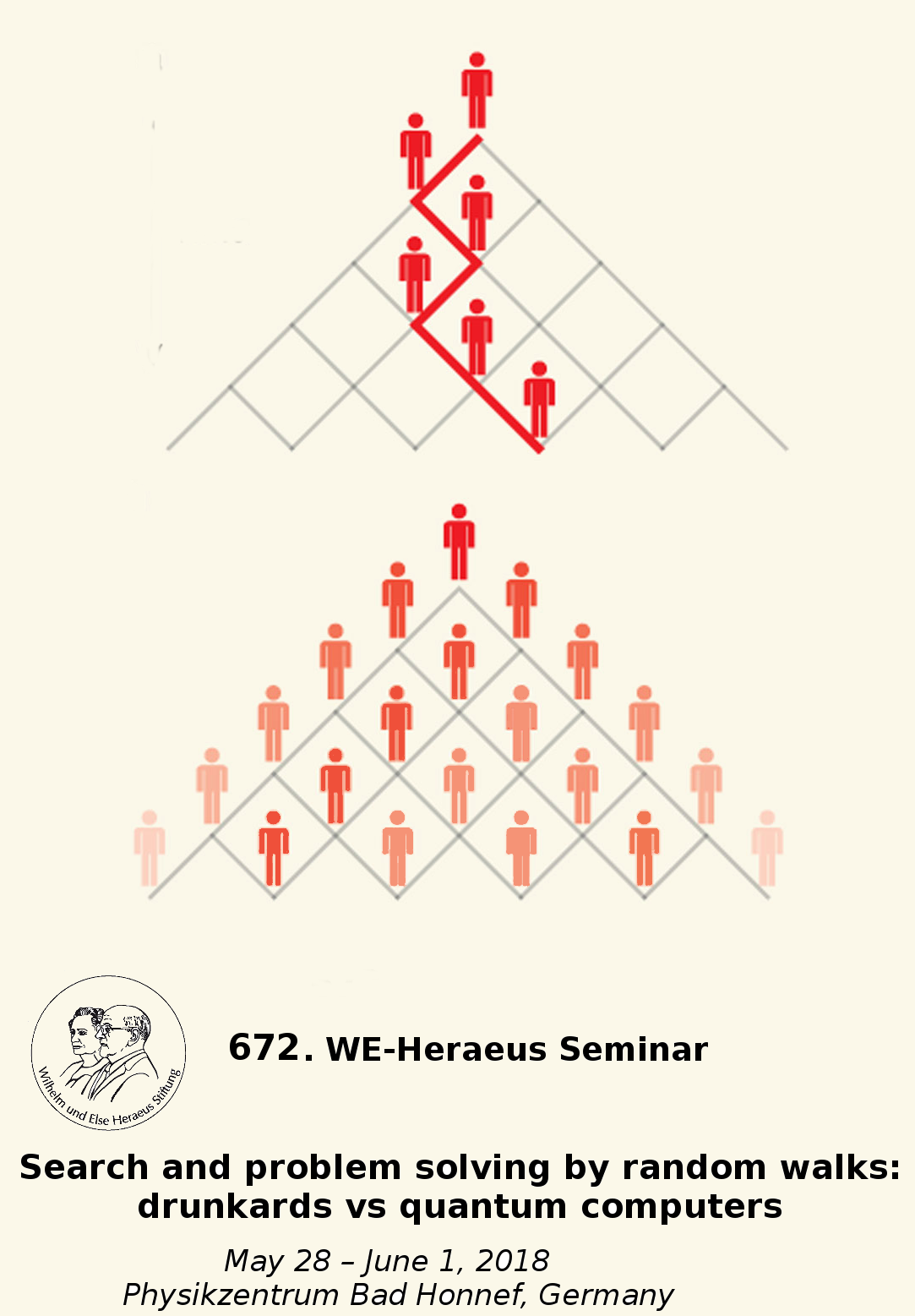 0, 1, 1, 0, 1, 1, 0, 1
H
T
H
H
T
T
H
T
H
T
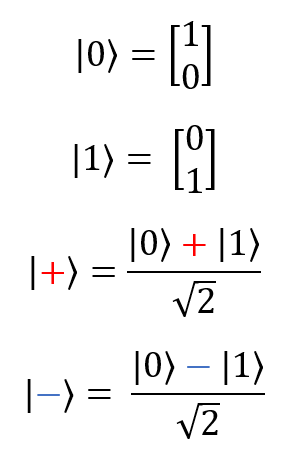 Figure 16) Example of Approximate Entropy Test
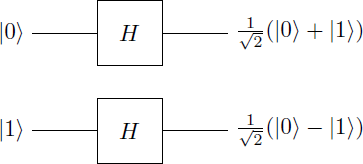 Cumulative Sum (Cusum) Test: Examines the maximum excursion from 0 of the binary sequence and compares it to that of a truly random sequence by converting bits 0, 1 into digits -1, 1 (respectively), and finding the partial sums and cumulative sums. If P-value is inadequate, the sequence has too many 1s or 0s towards the end of the sequence, or the 1s and 0s are mixed too evenly.
-1, 1, 1, -1, 1, 1, -1, 1
Figure 20) Walkable Dodecahedron Structure
-2
0
1
2
-1
S1 = -1	S5 = 1 
S2 = 0	S6 = 2 
S3 = 1		S7 = 1  
S4 = 0	S8 = 2
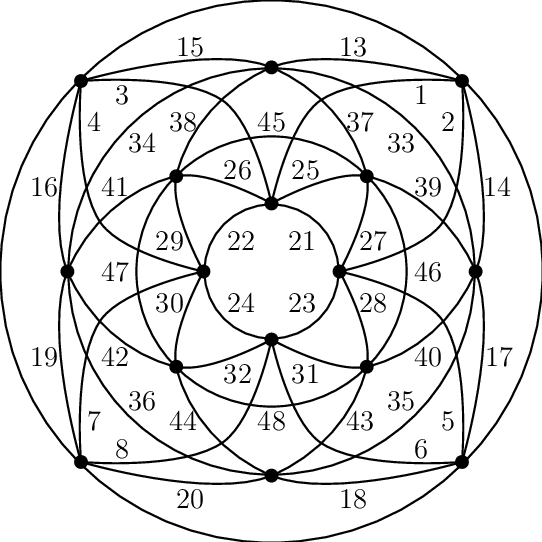 Partial Sums:
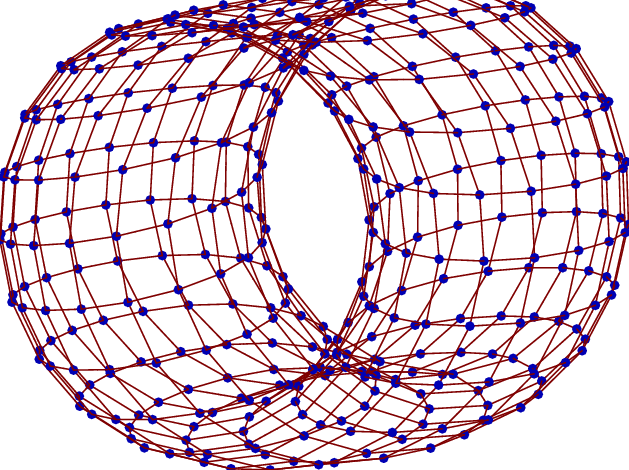 Figure 5) Example of Quantum Walk
Figure 4) Example of Quantum Walk
Cycle 1	Cycle 2	      Cycle 3
(0,-1,0)	(0,1,0)	   (0,1,2,1,2,0)
0 1 0 0 1 1 1 0
Maximum excursion of 2
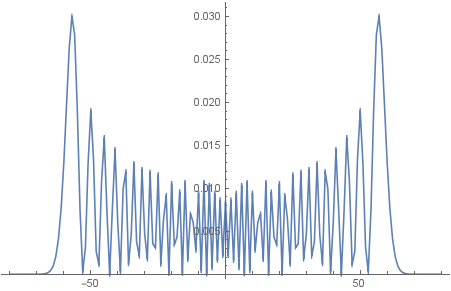 0, -1, 0, 1, 0, 1, 2, 1, 2, 0
S1 = (-1)
S2 = (-1) + 1 = 0
S3 = (-1) + 1 + (-1) = -1 
S4 = (-1) + 1 + (-1) + (-1) = -2 
S5 = (-1) + 1 + (-1) + (-1) + 1 = -1 
S6 = (-1) + 1 + (-1) + (-1) + 1 + 1 = 0 
S7 = (-1) + 1 + (-1) + (-1) + 1 + 1 + 1 = 1 
S8 = (-1) + 1 + (-1) + (-1) + 1 + 1 + 1 + (-1) = 0
S1 = X1
S2 = X1 + X2
…
...
Sk = X1 + X2 + … + Xk
…
…
Sn = X1 + X2 + … + Xk + … + Xn
Find vk(x) for integer states x ∈ [-4,-1] ⋃ [1,4]

vk(x): Total number of cycles in which state x is visited exactly k times throughout all cycles
v0(-4) = 3 since the state -4 was visited exactly 0 times in all three cycles
v0(-2) = 3 since the state -2 was visited exactly 0 times in all three cycles
...
v2(2) = 1 since the state 2 was visited exactly 2 times in only one cycle
v0(4) = 3 since the state 4 was visited exactly 0 times in all three cycles
High probabilities at outer positions
Prepend and append 0s
Figure 6) Probability Distribution of Classical Random Walk
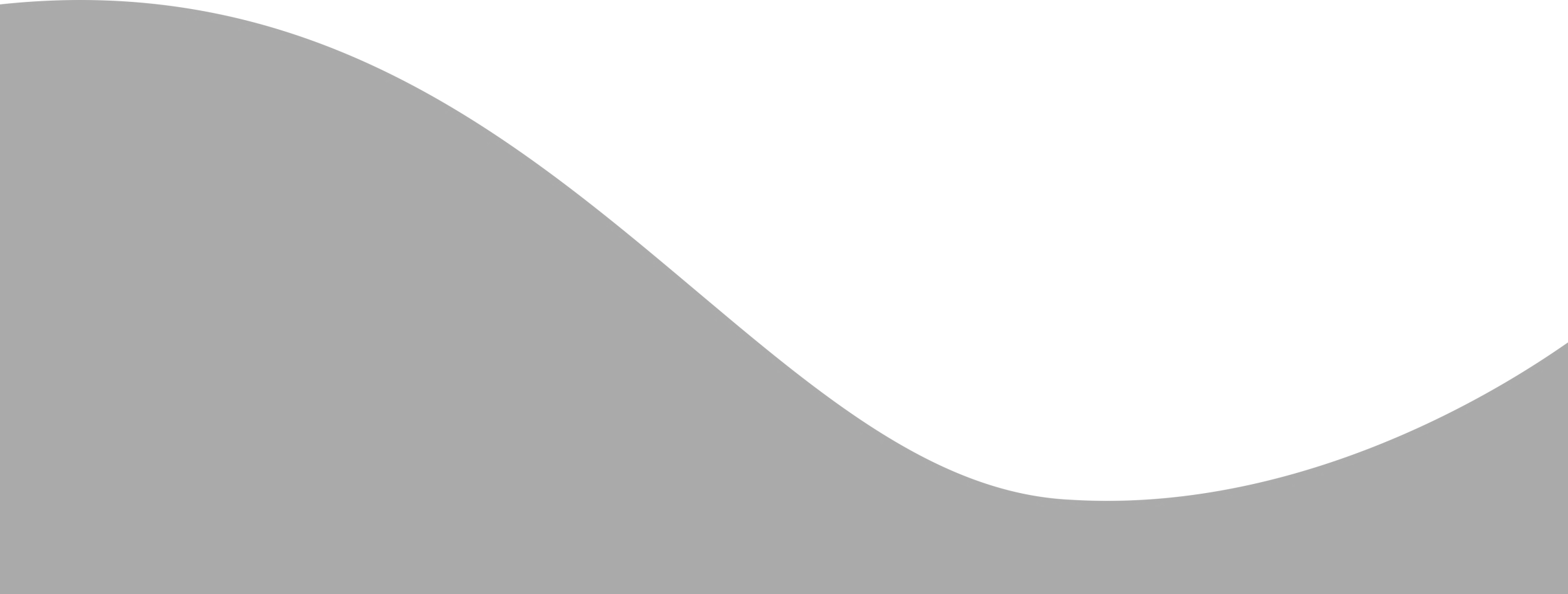 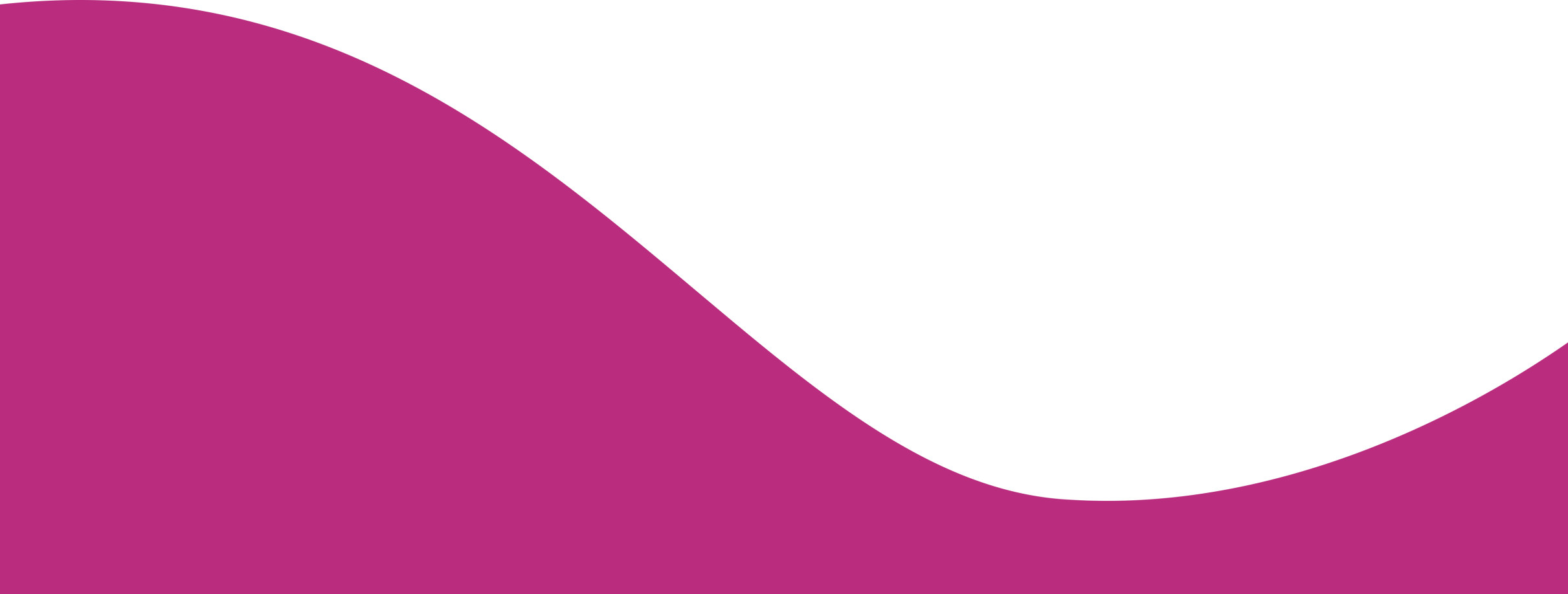 Figure 17) Example of Cusum Test
Figure 21) Walkable Toroidal Structure
Figure 18) Example of Random Excursions and Random Excursions Variant Tests